=
eu- = (prefix) good, well
euthanasia
(noun)
killing a suffering person or animal painlessly (usually one with a painful and incurable disease)
ALIKE:               
mercy killing
assisted suicide

DIFFERENT:
murder, survival
I believe euthanasia is 
right / wrong because _______________________________________.
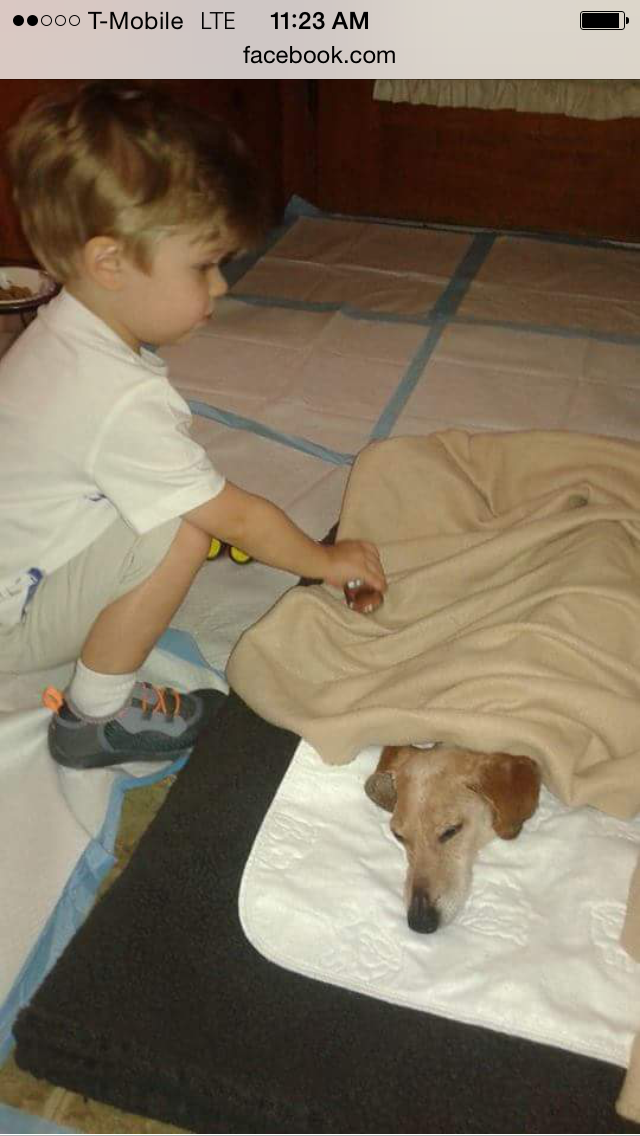 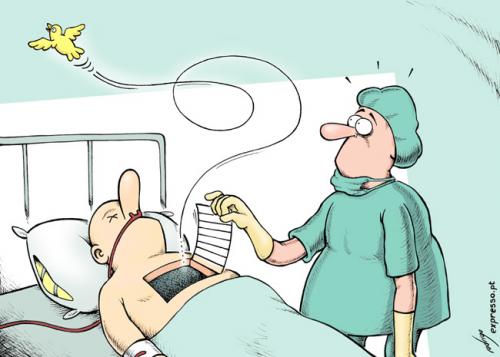 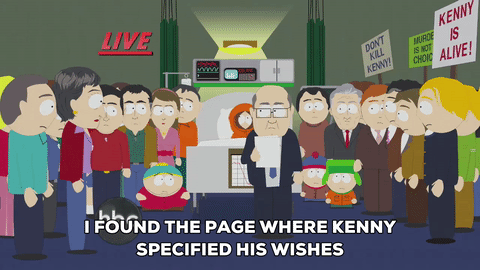